Le participe présent
[Speaker Notes: Dans ce module, nous allons étudier le participe présent. Nous allons apprendre avec vous à bien utiliser cette forme verbale dans des contextes différents. Allons-y !]
Définition
Je vois un enfant jouant dans la cour.
Le participe présent - 
	une forme verbale non personnelle qui exprime la simultanéité d’une action avec l’action du verbe principal.
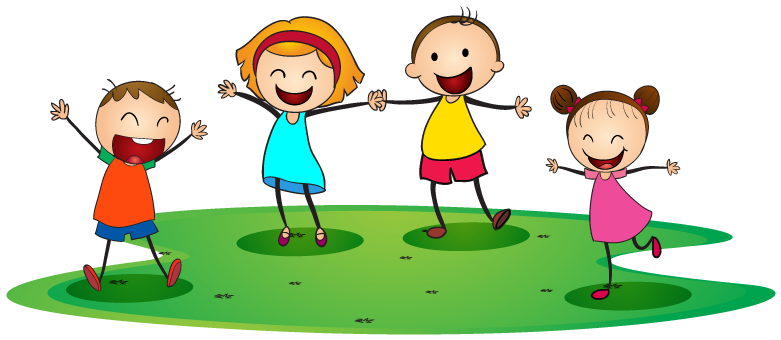 une fillette jouant dans la cour
des enfants jouant dans la cour
Image de clipartmax.com
[Speaker Notes: Pour commencer considérons l’exemple suivant : 
Je vois un enfant jouant dans la cour. 
Dans cette phrase, nous observons deux formes verbales : « vois » - le présent de l’indicatif du verbe « voir » et « jouant » - c’est le participe présent du verbe « jouer ». 
Premièrement, il nous faut donner une définition à cette notion grammaticale : 
Alors, 
Le participe présent est une forme verbale non personnelle qui exprime la simultanéité d’une action avec l’action du verbe principal. C’est-à-dire que deux actions se passent en même temps. Une forme verbale non personnelle signifie que le participe présent est une forme invariable : 
 
une fillette jouant dans la cour
des enfants jouant dans la cour
 
Dans les deux exemples, le participe présent « jouant » reste invariable.]
Valeur temporelle
(présent)
Voyant ses amis, il se met à courir. 

Voyant ses amis, il se mettra à courir. 

Voyant ses amis, il s’est mis à courir.
(futur)
(passé)
[Speaker Notes: Le participe présent reçoit sa valeur temporelle du verbe principal qui peut être au présent, au passé ou au futur :
 
Par exemple,
Voyant ses amis, il se met à courir. Le participe présent prend une valeur temporelle du présent. 
 
Voyant ses amis, il se mettra à courir.Dans cette phrase, le participe présent exprime futur.
Voyant ses amis, il s’est mis à courir.Cette fois, « Voyant » a une valeur temporelle du passé.]
Formation
3 exceptions
avoir – ayant 
être – étant 
savoir – sachant
nous
parl
ons
ant
nous
finiss
ant
ons
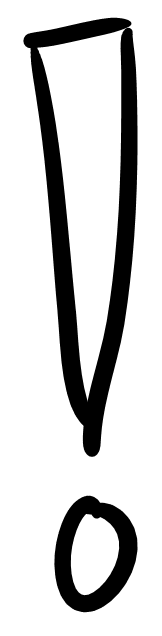 [Speaker Notes: Passons maintenant à la formation du participe présent en français. 
 
D’après la règle générale le participe présent se forme à partir de la première personne du pluriel (nous) du présent de l’indicatif, par exemple, « nous parlons »,  nous enlevons la terminaison « –ons » et nous y ajoutons « –ant » : 
nous parlons = parlant
Formons un participe présent du verbe « finir ». D’abord, il faut mettre ce verbe en première personne du pluriel : « nous finissons ». Ensuite nous enlevons la terminaison –ons, nous ajoutons au radical verbal la terminaison du participe présent –ant : finissant
 
Exceptions :
Il y a seulement trois exceptions à cette règle : 
avoir – ayant 
Le participe présent du verbe « avoir » est « ayant », faites attention à la prononciation : ayant [ɛjɑ̃].
 
être – étant Le participe présent du verbe « être » est « étant ».
 
et finalement,
savoir – sachant Le verbe « savoir » se transforme en « sachant »]